Unit 11: My home
Lesson 2 - period 3
Table of Contents
Warm-up
Look, listen and repeat.
01
02
Listen, point and say.
03
04
Let’s talk.
fun corner 
& Wrap-up
05
01
Warm-up
[Speaker Notes: https://www.youtube.com/watch?v=L08bVyhfKpg&list=PL8_ETpRL2xNY6ptJqBTgFUP3I654rZ9bv&index=21]
02
Look, listen and repeat.
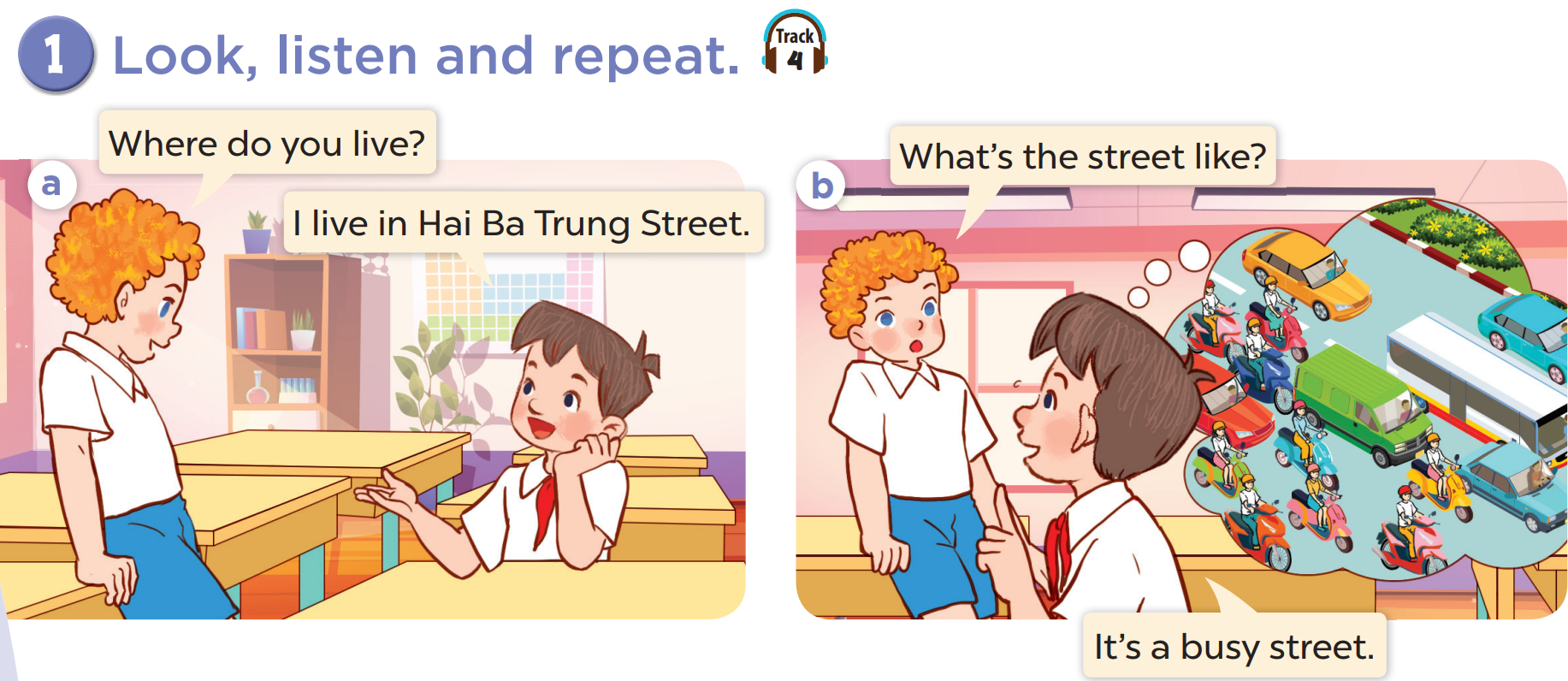 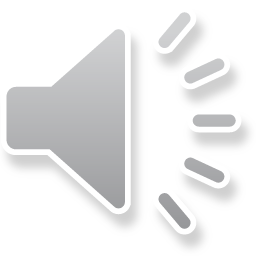 03
Listen, point and say.
vocabulary
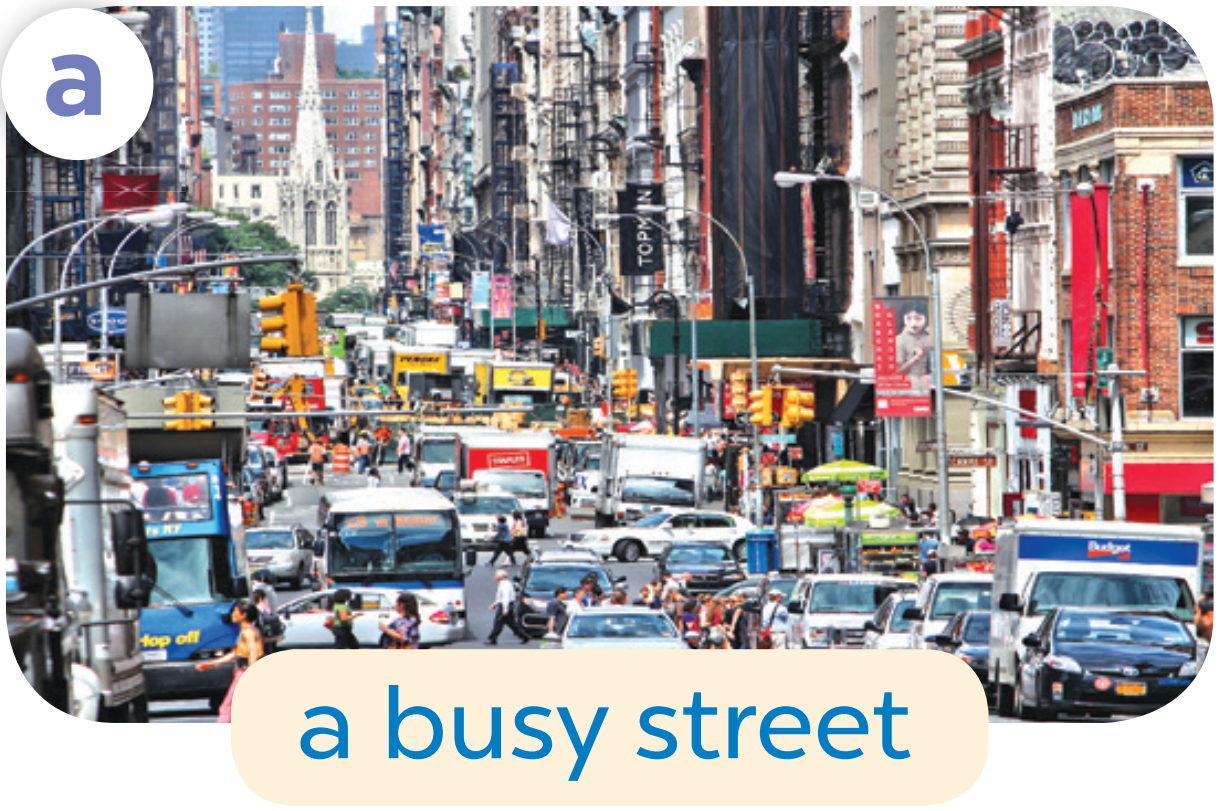 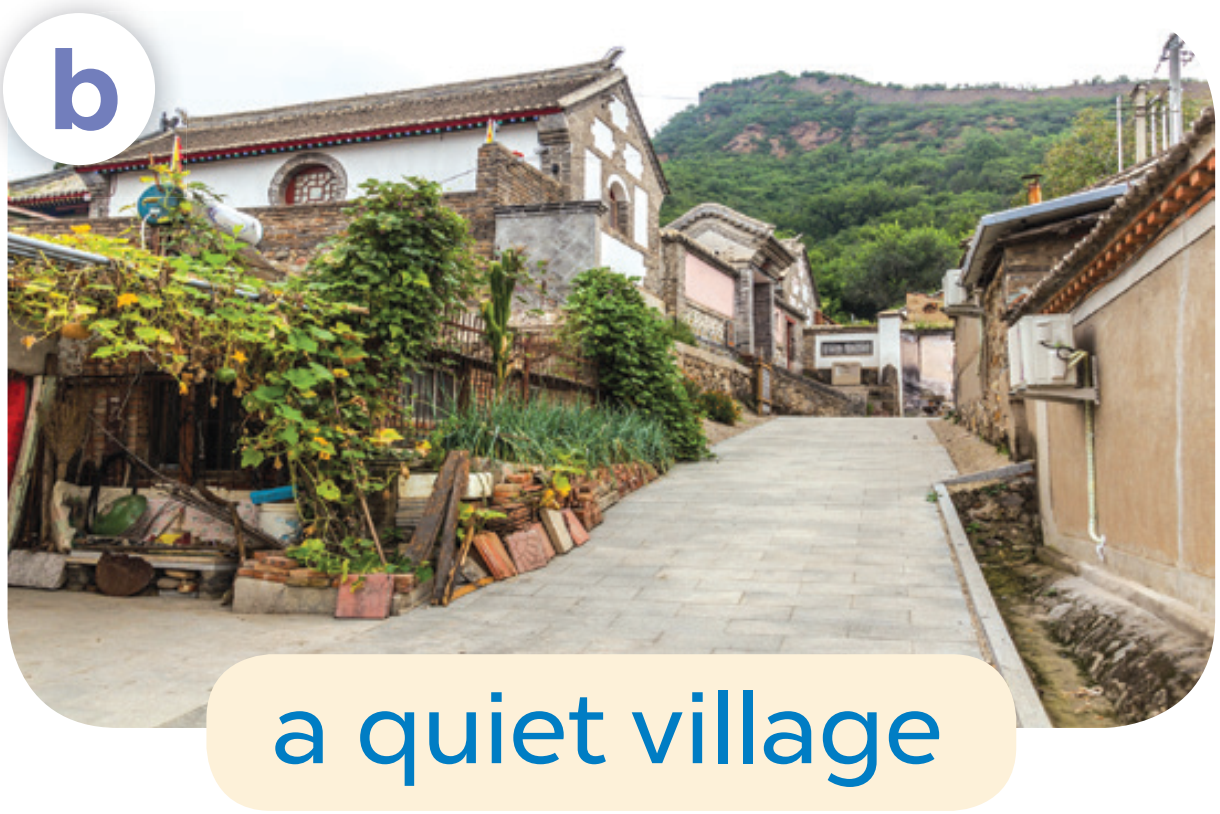 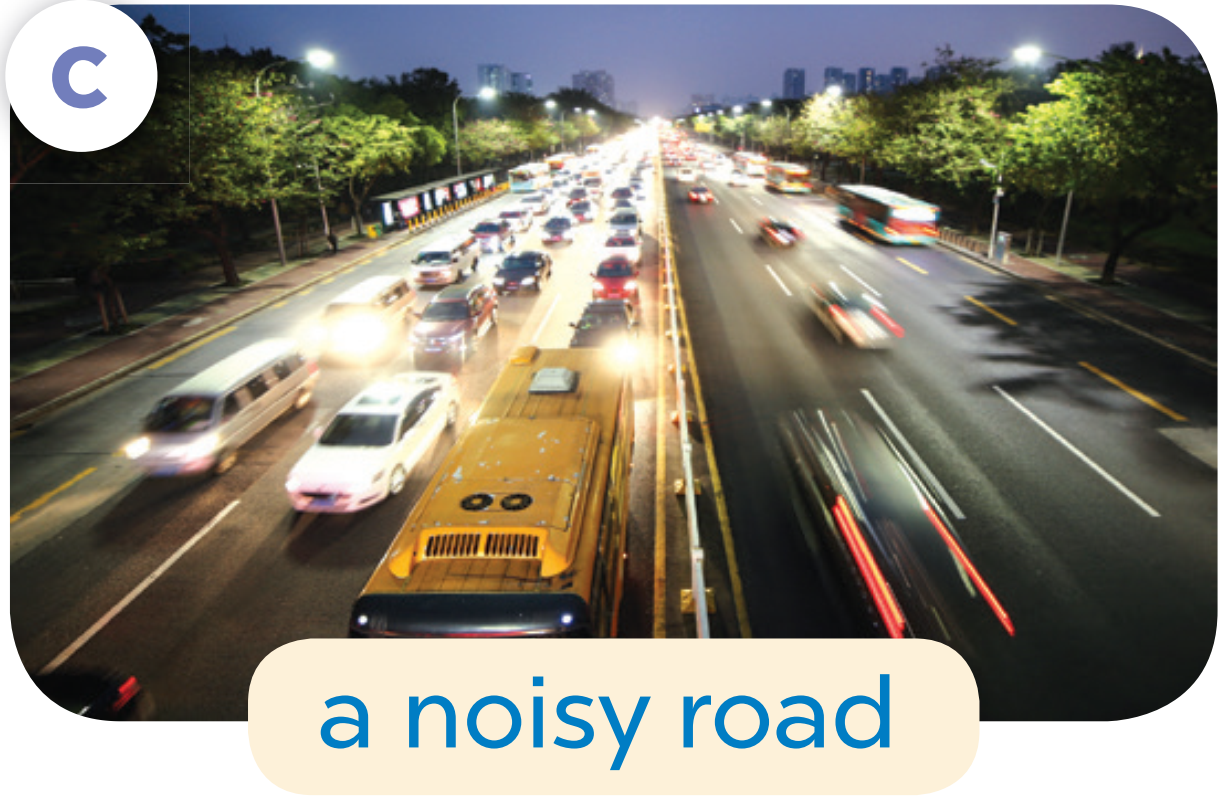 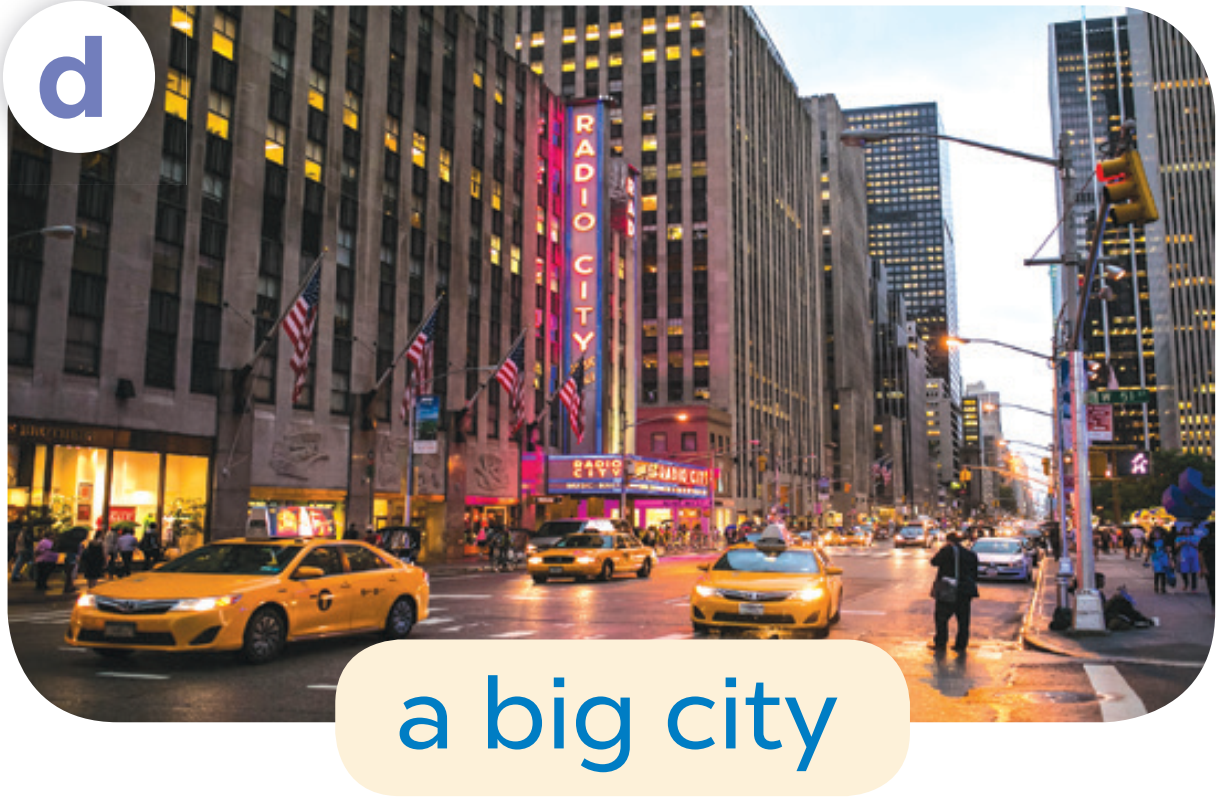 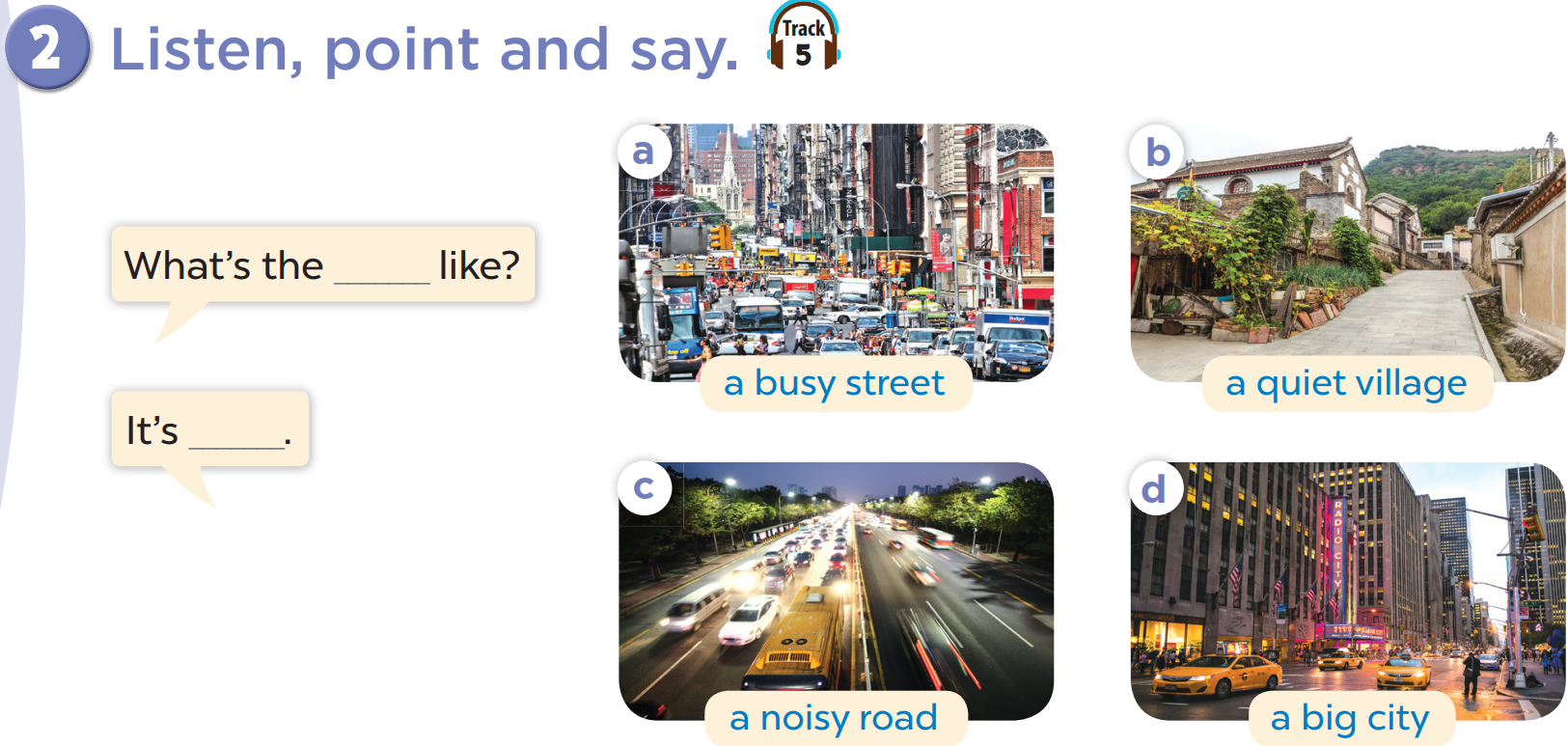 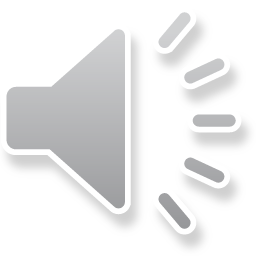 What the street like?
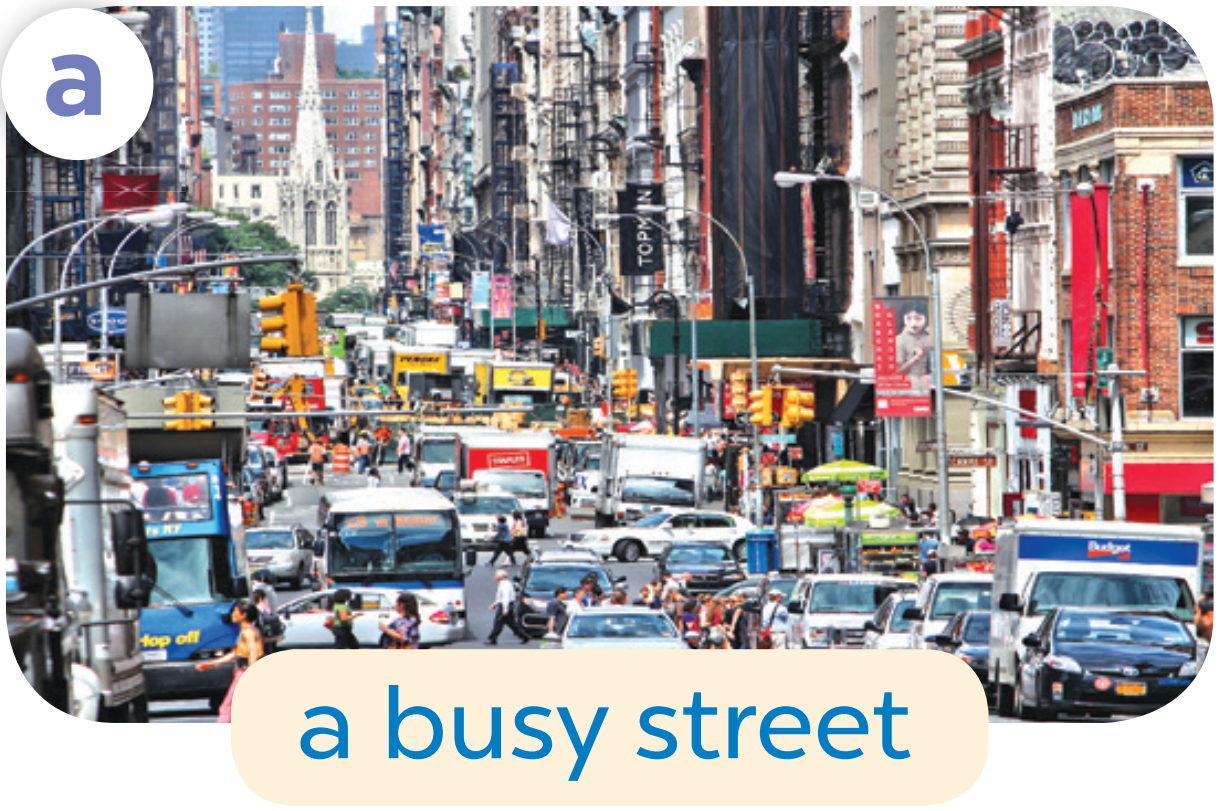 It’s a busy street.
04
Let’s talk.
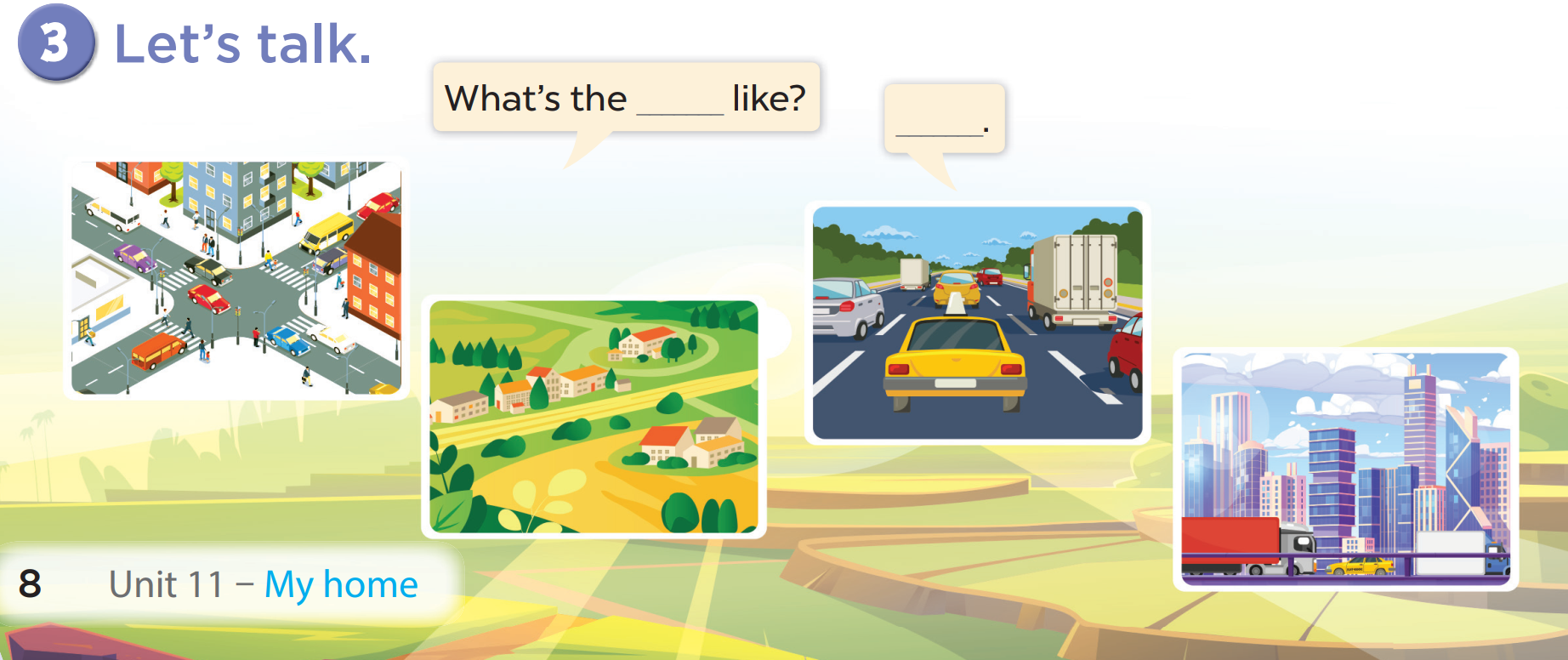 05
fun corner & Wrap-up
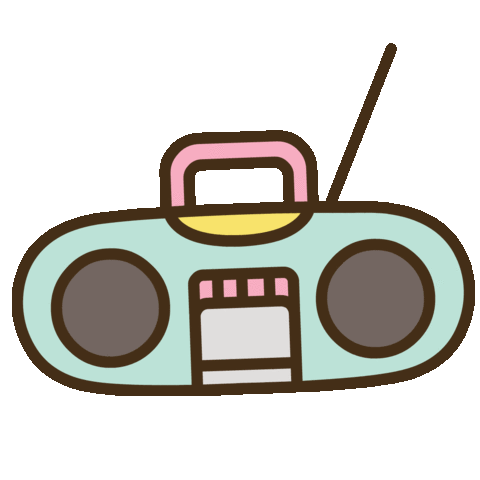 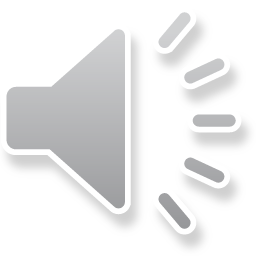 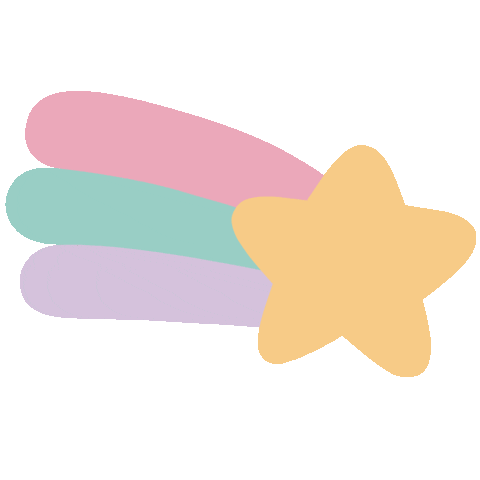 Game
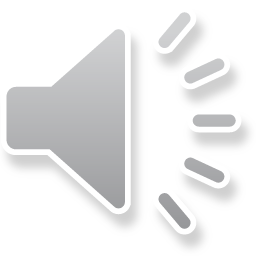 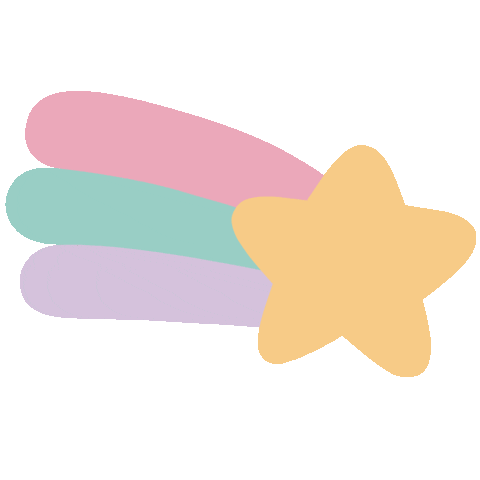 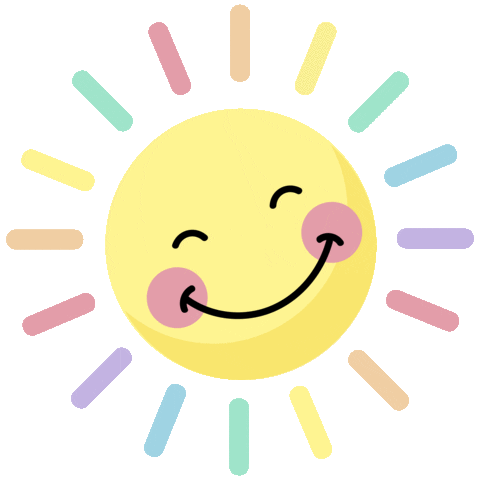 Can you guess what it is?
a quiet village
1
2
3
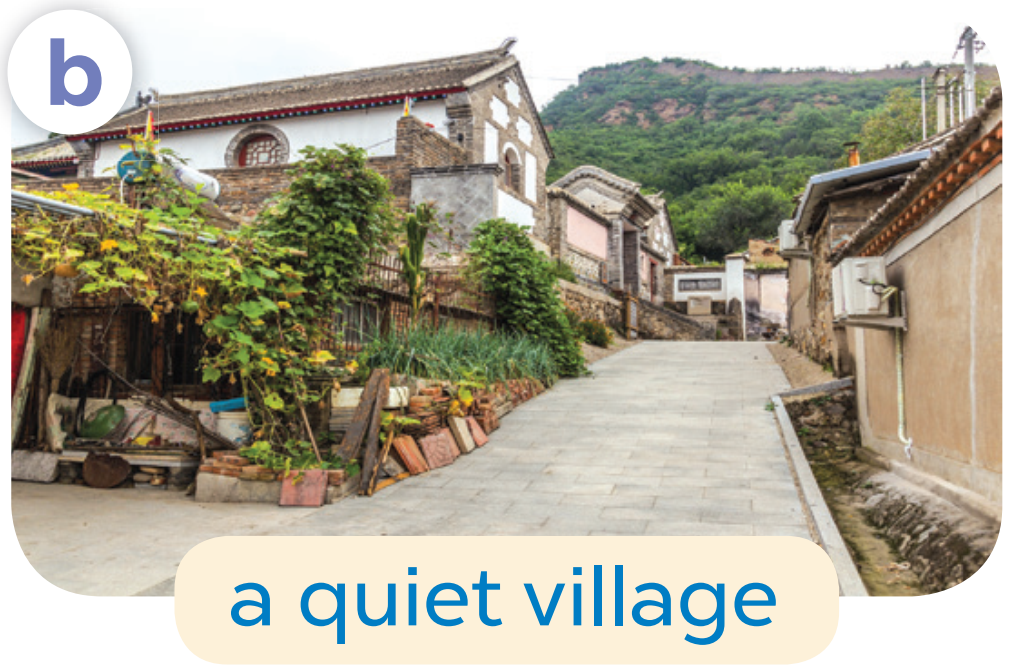 4
5
6
7
8
9
answer
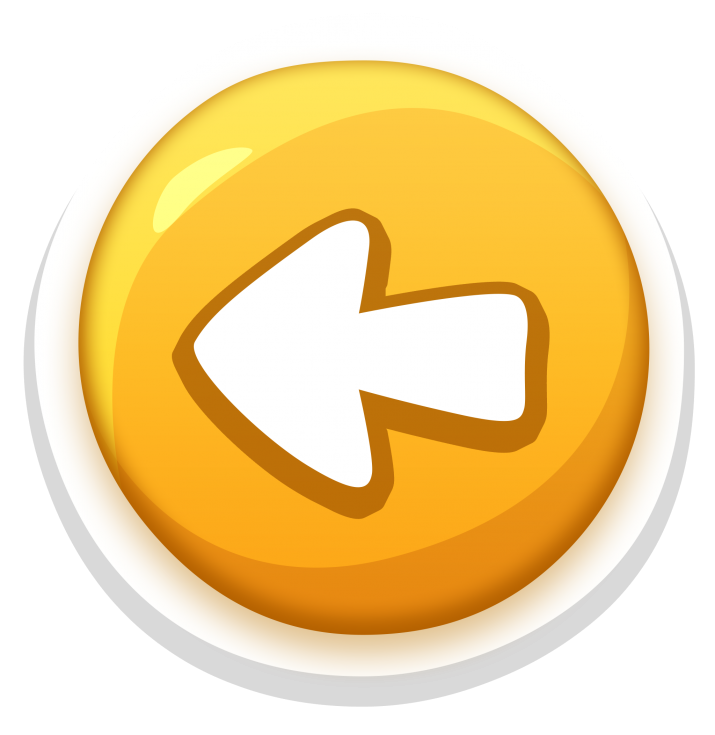 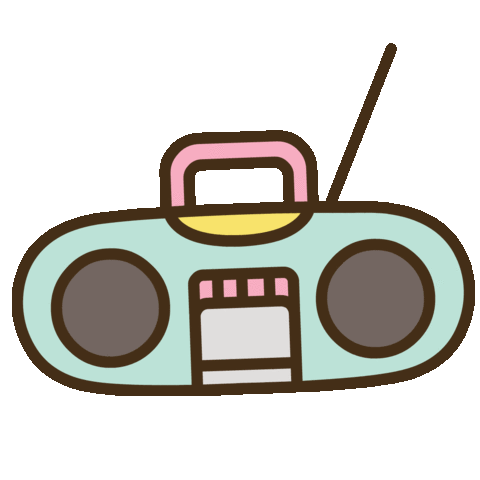 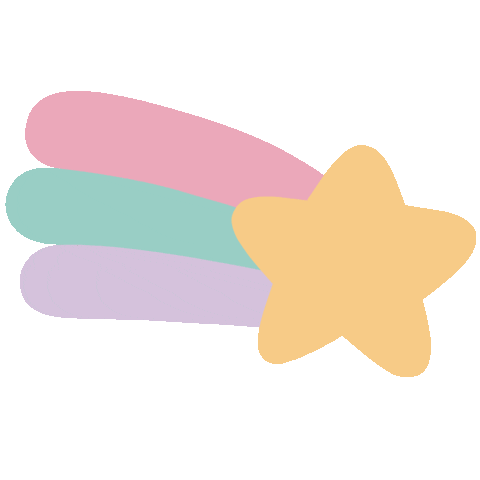 Game
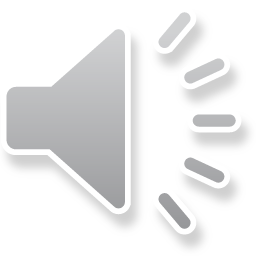 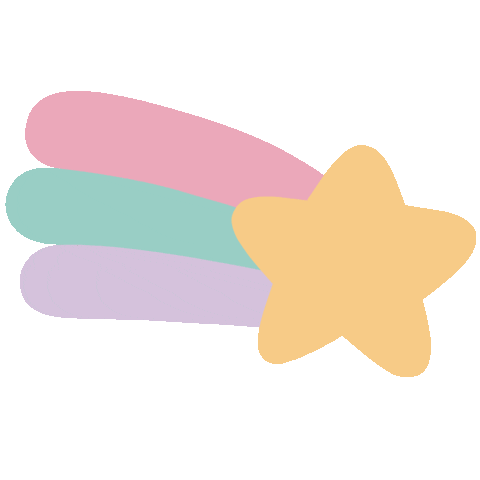 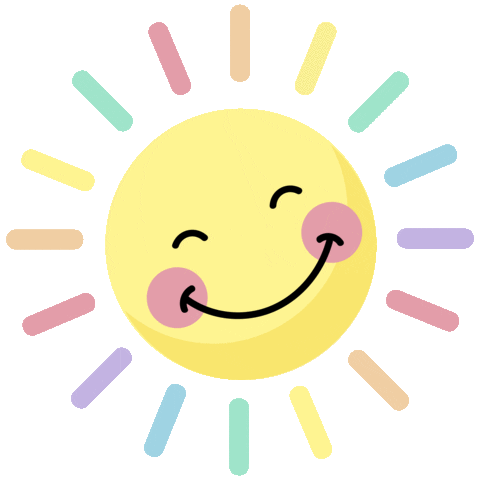 Can you guess what it is ?
a big city
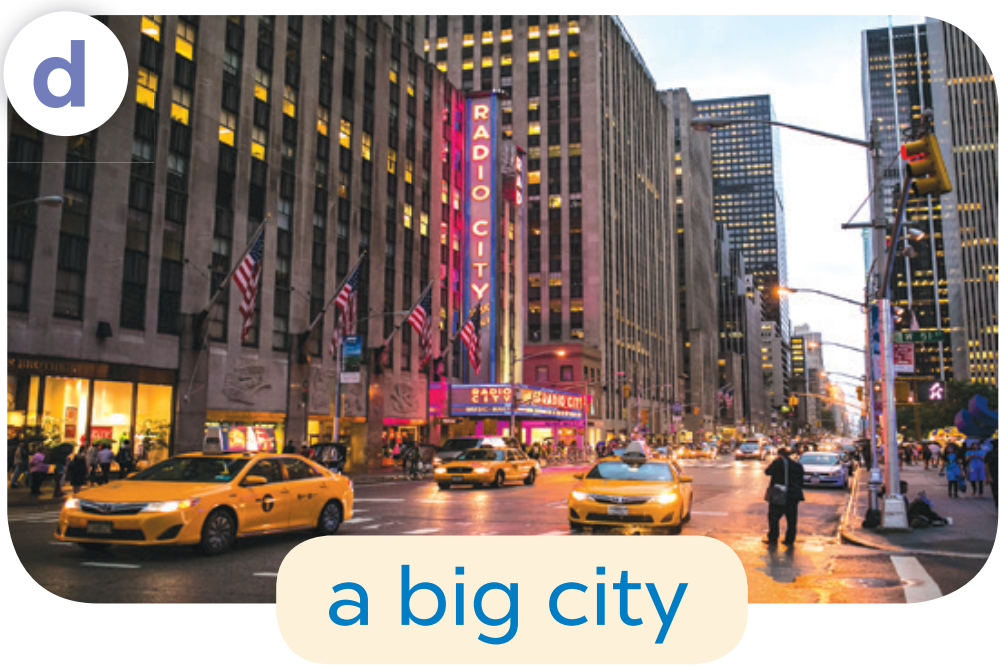 1
2
3
5
4
6
8
9
7
answer
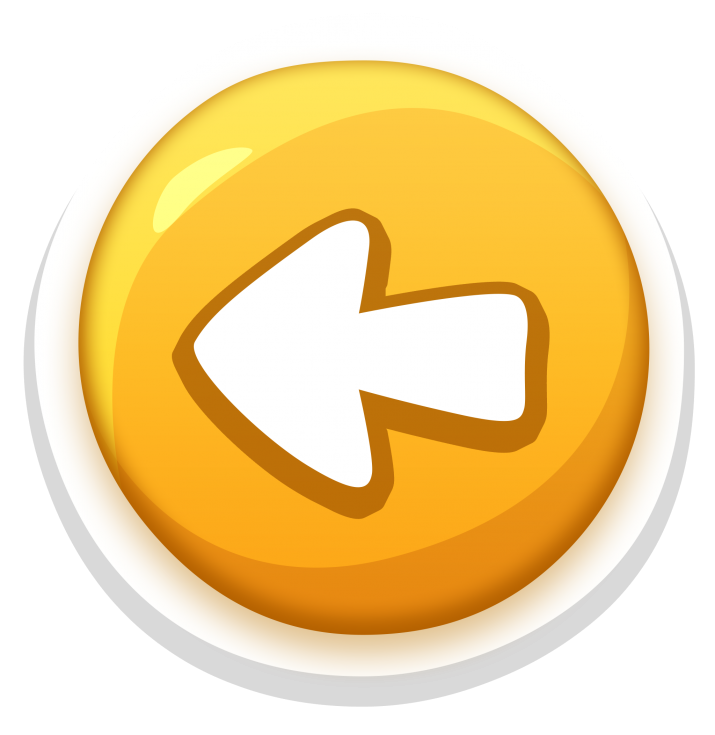 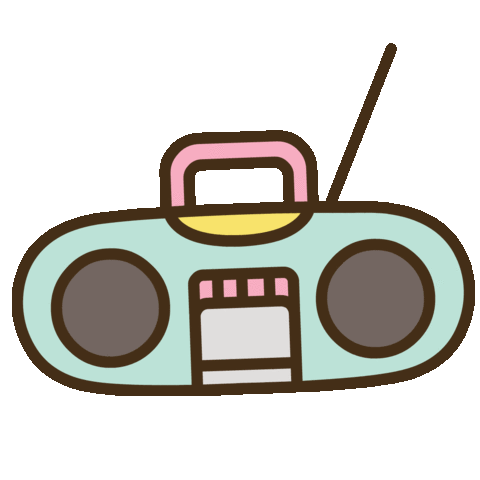 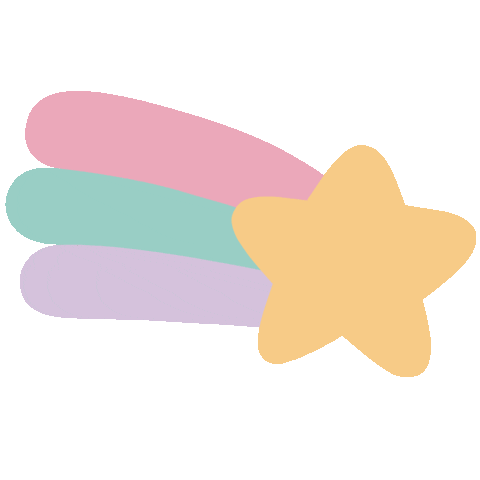 Game
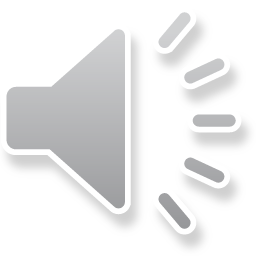 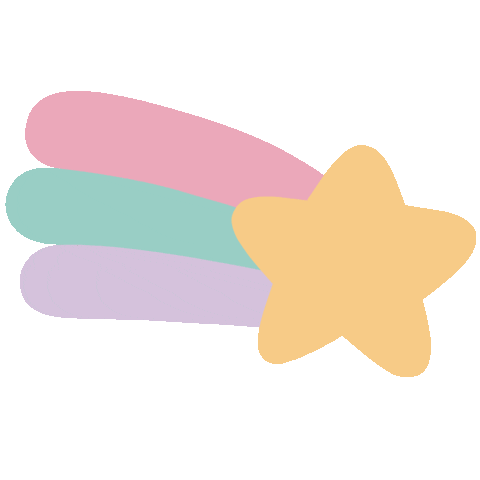 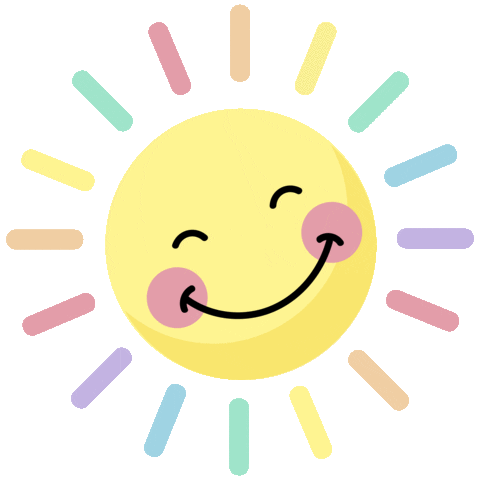 a busy street
1
2
3
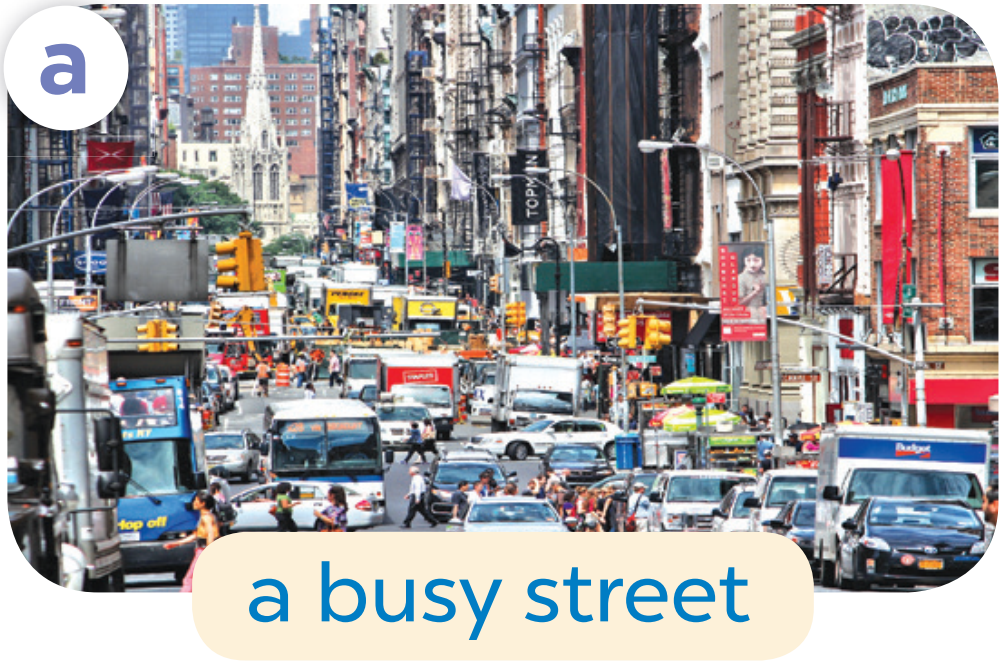 5
4
6
7
8
9
answer
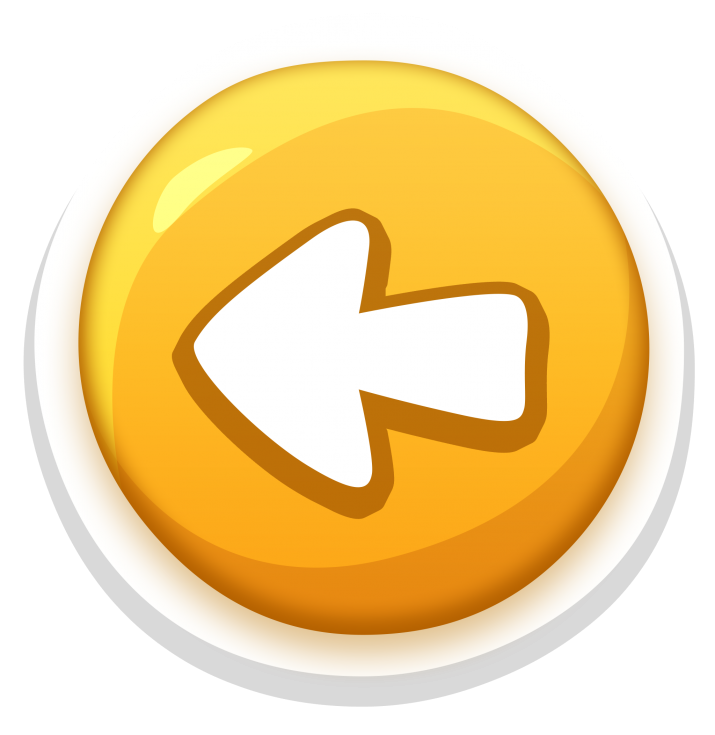 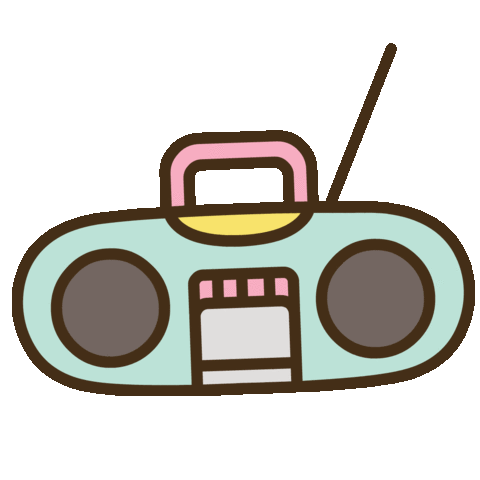 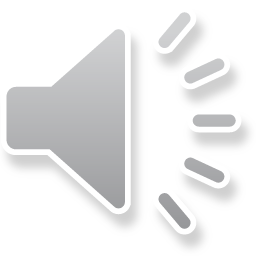 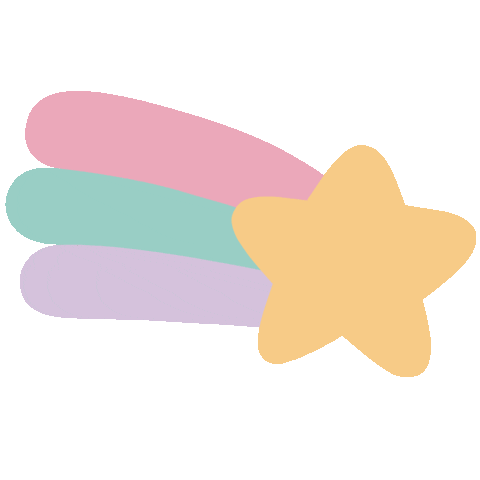 Game
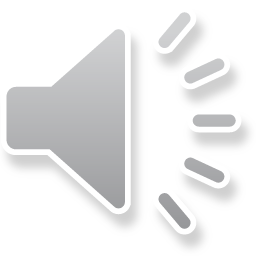 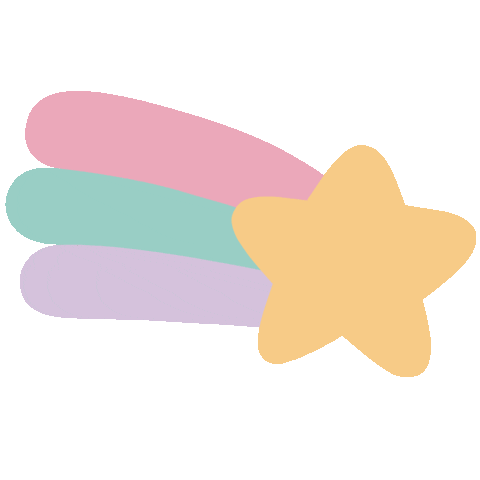 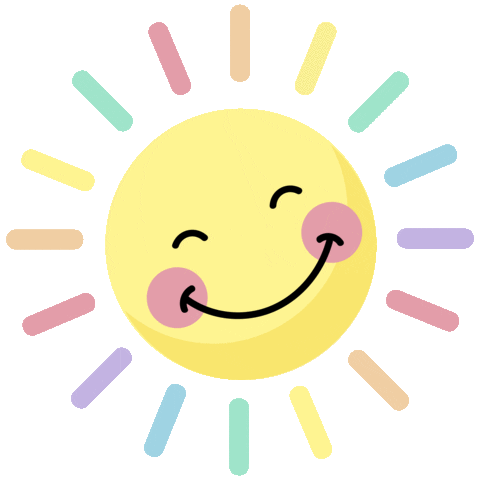 a noisy road
1
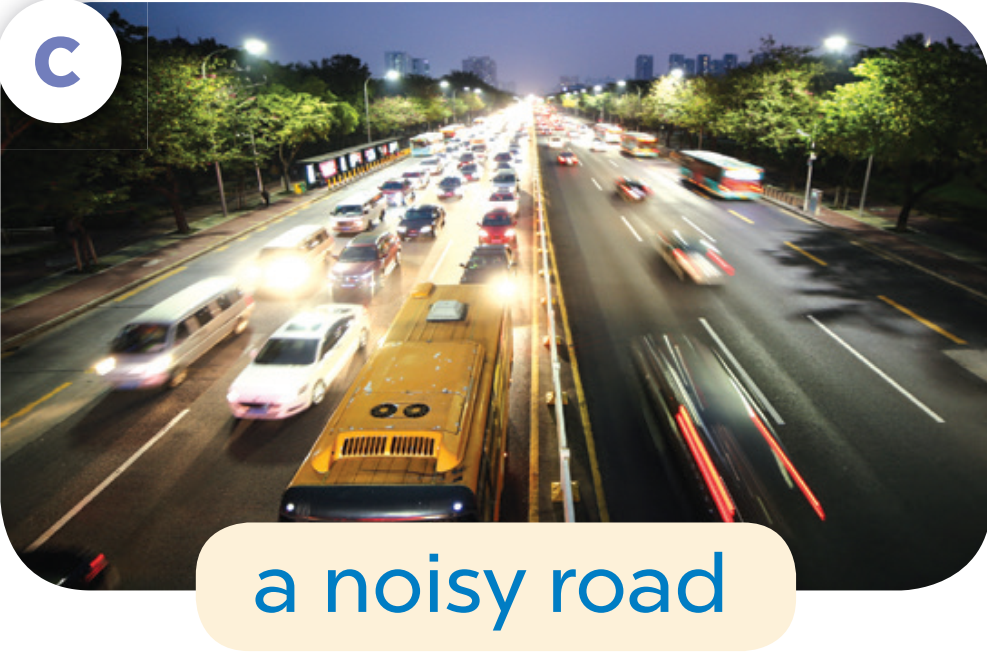 2
3
4
5
6
7
8
9
answer
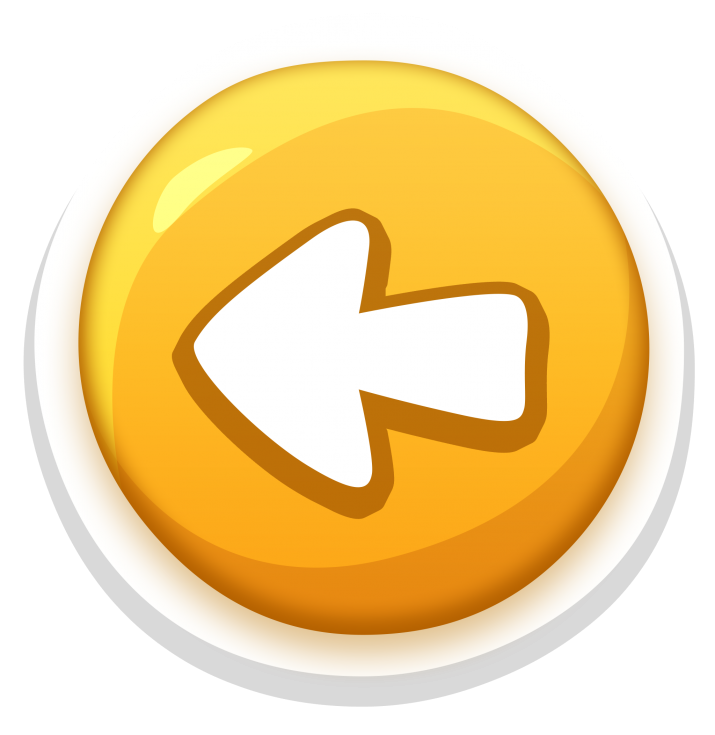